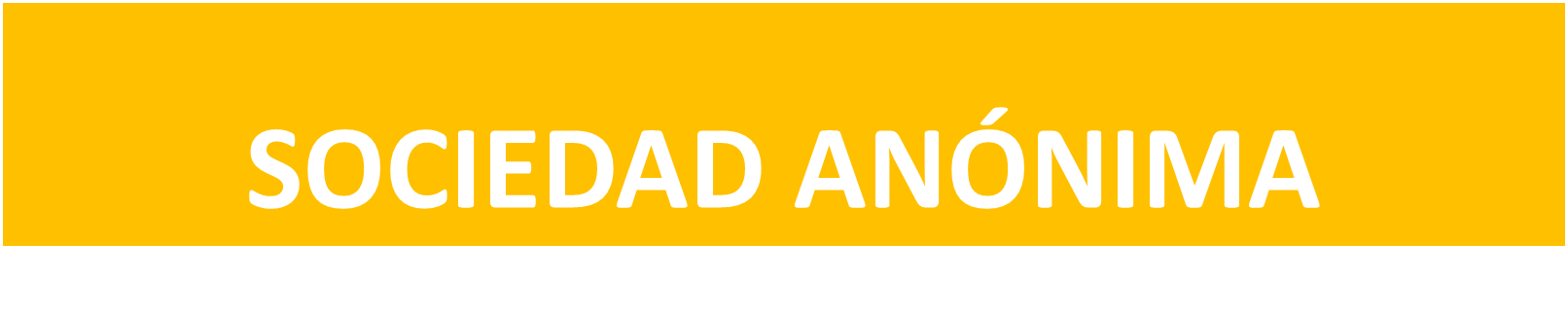 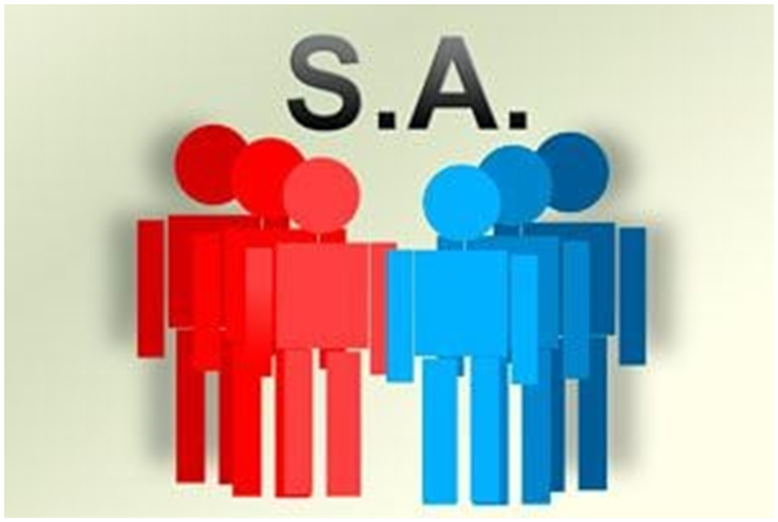 ASAMBLEAS
La Asamblea es la reunión de accionistas destinada a adoptar decisiones sociales. Forma la “voluntad social”. 
CARACTERÍSTICAS:
1) Órgano de gobierno: es el órgano de gobierno de la sociedad anónima ya  que adopta las decisiones sociales. En doctrina se cuestionan esto ya que se considera que el directorio es el verdadero “gobierno”
2) Órgano no permanente: la Asamblea no funciona constantemente durante toda la existencia de la sociedad. Sólo funciona cuando es convocada.
3) Facultades indelegables: las facultades de la Asamblea son indelegables. Por lo tanto, se dice que tiene "competencia exclusiva" en sus facultades.
4) Poderes y autonomía limitados: los acuerdos adoptados en Asamblea no pueden exceder de la competencia fijada por la ley y el estatuto social.
5) Obligatoriedad de sus decisiones: las decisiones adoptadas en Asamblea son obligatorias para la sociedad y todos los accionistas. Estas decisiones deben ser cumplidas (ejecutadas) por el Directorio.
6) Acto formal: la Asamblea es un "acto formal ad solemnitatem". Por lo tanto, para que sus decisiones sean válidas, será necesario que se respeten todos los recaudos de la ley, en cada una de las etapas que forman la voluntad social.
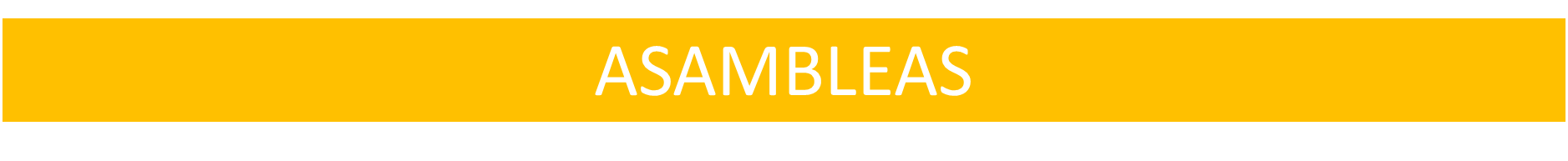 CLASES DE ASAMBLEAS
Las Asambleas pueden clasificarse en base a 2 criterios distintos:
I.- Según los asuntos que deban tratarse, se clasifican en:
a) Asamblea Ordinaria: es la que resuelve los siguientes asuntos (art. 234): - Consideración del balance general, estado de los resultados, distribución de ganancias, informe del síndico y demás medidas relativas a la gestión de la sociedad (que deba resolver conforme a la ley y el estatuto); Designación, retribución, remoción y responsabilidad de directores, síndicos y miembros del consejo de vigilancia; Aumentos del capital, hasta el quíntuplo. 
b) Asamblea Extraordinaria: es la que debe resolver (art. 235): Todos los asuntos que no deba resolver la asamblea ordinaria; La modificación del estatuto; Aumentos de capital, superiores al quíntuplo; Reducción y reintegro del capital; Rescate, reembolso y amortización de acciones; Emisión de bonos; debentures y su conversión en acciones;  Fusión, escisión, transformación y disolución de la sociedad ; Nombramiento, remoción y retribución de los liquidadores; Limitación del derecho de preferencia para suscribir nuevas acciones.
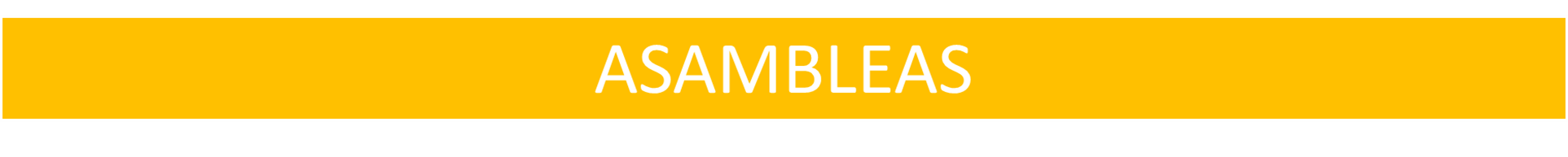 II.- Según los accionistas que participan de ellas, se clasifican en:
a) Asamblea General: en ella participan y votan todos los accionistas.
b) Asamblea Especial: en ella participan y votan exclusivamente los accionistas tenedores de una determinada clase de acciones (ej: acciones privilegiadas), para adoptar las resoluciones que afecten los derechos de esa clase.
c)Asamblea Unánime: es aquella en la que se reúnen los accionistas que representan la totalidad del capital social. Las decisiones en esta asamblea deben adoptarse por unanimidad (art. 237).
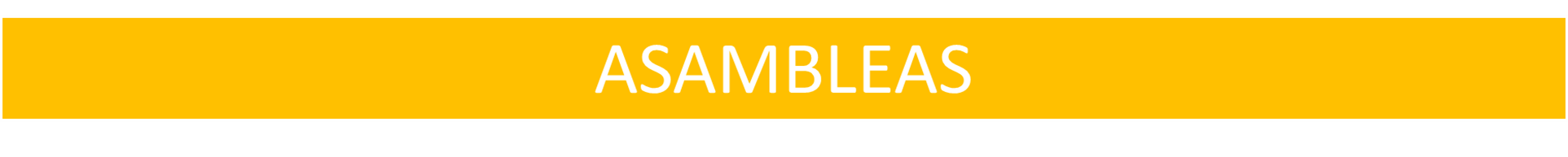 LUGAR DE REUNIÓN 
Deben reunirse en la sede o en el lugar que corresponda a jurisdicción del domicilio social ( segundo párrafo  del art 233). 
OBLIGATORIEDAD DE SUS DECISIONES: 
 El tercer párrafo del art. 233 establece los limites de la voluntad soberana de la mayoría expresada en asamblea y que se apoya en la tutela al interés de las minorías y los derechos individuales de los socios, otorgando también el derecho de impugnación de las decisiones (art 251). 
Respecto al interés individual de los socios, se menciona la posibilidad de retirarse voluntariamente cuando las mayorías aprueben modificaciones sustanciales a las bases esenciales tenidas en cuenta al ingresar al ente.
ETAPAS PARA LA ADOPCIÓN DE DECISIONES
La convocatoria es la invitación formulada a los accionistas para que concurran a una asamblea. 
Los artículos 236 y 237 establecen para ambas clases de asambleas las formas que devienen como requisito de legalidad y se justifican en la necesidad de que los accionistas tomen conocimiento con la debida antelación de la asamblea para poder ejercer sus derechos.
CONVOCATORIA. PLAZO ( ART 236) :
El principio general es que, tanto las asambleas ordinarias como las extraordinarias, deben ser convocadas  por el Directorio. Sin embargo, como excepción, pueden ser convocadas por el Síndico en los siguientes casos (art. 294, inc. 7):
- Cuando éste lo juzgue conveniente (tratándose de asambleas extraordinarias); y
 - Cuando el Directorio omita convocarlas (tratándose de asambleas ordinarias).
Por otro lado, cualquier accionista puede requerir al Directorio o al Síndico que convoquen una asamblea (siempre que dicho accionista represente, al menos, el 5% del capital social; o el porcentaje mínimo que establezca el estatuto). Esto deberá hacerse en un plazo máximo de 40 días desde la solicitud. 
En caso de que el Directorio (o el Sindico) no proceda a convocar la asamblea, el accionista podrá solicitarla a través de la autoridad de control o en forma judicial.
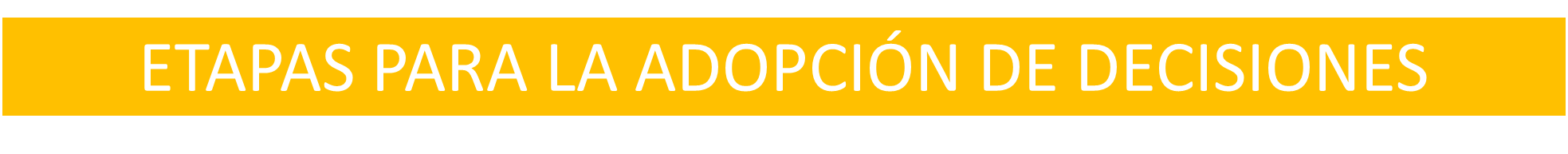 CONVOCATORIA. FORMA  ( art 237) :
A través de edic­tos, que deben ser publicados por el Directorio (o por quien efectúe la convocatoria) en el diario de publicaciones legales -Boletín Oficial-. El modo de publicar estos edictos variará según se trate de primera o segunda convocatoria:
 A) Primera Convocatoria: el edicto se publica por 5 días. Debe publicarse con, al menos, 10 días de anticipación a la celebración de la asamblea, pero no más de 30 ( Por ejemplo: la asamblea se convoca para el 30/4. Por lo tanto, la publicación de edictos deberá realizarse entre el 1/4 y el 20/4.) 
 B) Segunda Convocatoria:  si fracasa la  primera convocatoria se realiza la segunda.  El edicto se publica por 3 días. Debe publicarse con, al menos, 8 días de anticipación a la celebración de la asamblea; la cual de­berá celebrarse dentro de los 30 días de fracasada la asamblea en primera con­vocatoria. ( Siguiendo el ejemplo anterior: la asamblea no podrá convocarse- en segunda convocatoria- para más allá del 30/5. Supongamos que se convoca para el 25/5; por lo tanto, la publicación de edictos deberá realizarse entre el 30/4 (fecha de fracaso en primera convocatoria) y el 17/5 (por los 8 días de anticipación).
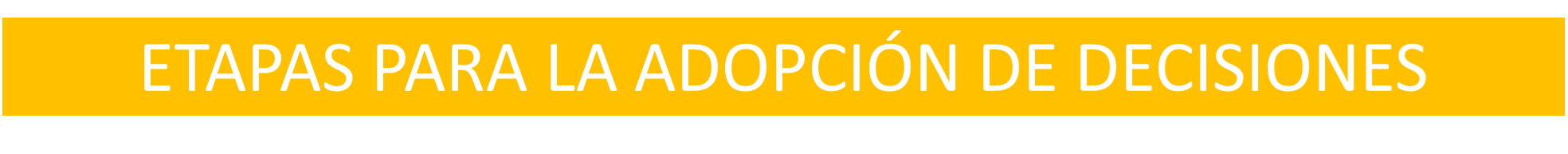 ¿ Que debe contener esa publicación?
Deberá mencionarse el carácter de la asamblea, fecha, hora y lugar de reunión, orden del día, y los recaudos especiales exigidos por el estatuto para la concurrencia de los accionistas.
Debe respetarse el Orden del día: es el listado de temas o cuestiones por los cuales se convoca a la Asamblea, para que ésta decida sobre ellos. Cualquier decisión adoptada por la Asamblea sobre materias distintas a las incluidas en el orden del día es nula (art. 246).
ASAMBLEA UNÁNIME
La asamblea podrá celebrarse sin publicación de la convocatoria cuando se reúnan accionistas que representen la totalidad del capital social y las decisiones que se adopten por unanimidad de las acciones con derecho a voto.
CONVOCATORIA SIMULTÁNEA: 
Ambas convocatorias pueden realizarse en forma simultánea (siempre que el estatuto lo autorice). En dicho caso, se publicarán los edictos de la misma forma que para la primera convocatoria.
Si la asamblea (de segunda convocatoria) fuera citada para el mismo día, deberá celebrarse con un intervalo no inferior a una hora de la fijada para la primera.
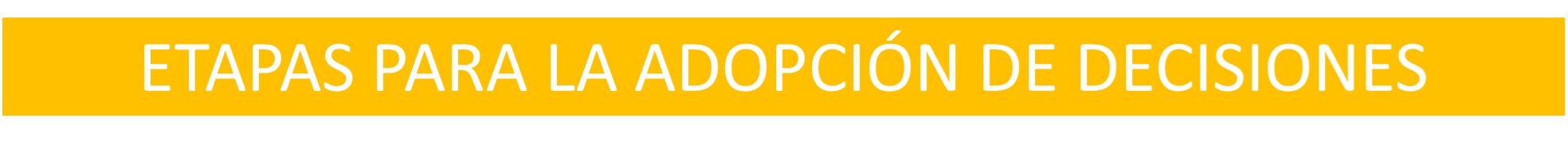 REUNIÓN O FORMACIÓN DE LA ASAMBLEA
Los accionistas que pretendan participar de la Asamblea, deben: 
Depositar en la sociedad sus acciones o un certificado de depósito o constancia de las cuentas de acciones escriturales, librado al efecto por un banco, caja de valores u otra institución autorizada, para su registro en el libro de asistencia a las asambleas. Se entrega una constancia o certificado.
Comunicar su voluntad de asistir con no menos  de 3 días de anticipación a la fecha de celebración de la misma. Deben comunicarlo a través de un medio fehaciente, a fin de ser inscriptos en el Libro de Asistencia a asambleas (art. 238).
 Para el caso de las sociedades comprendidas en el régimen de oferta publica, se instituye la posibilidad de la reunión a distancia y también para el directorio. 
2) Llegado del día de celebración de la Asamblea, antes de dar comienzo a ésta, los accionistas (o sus representantes) que concurran deberán firmar el Libro de Asistencia. En él dejarán constancia de sus domicilios, documentos de identidad, y número de votos que les corresponda (art. 238).
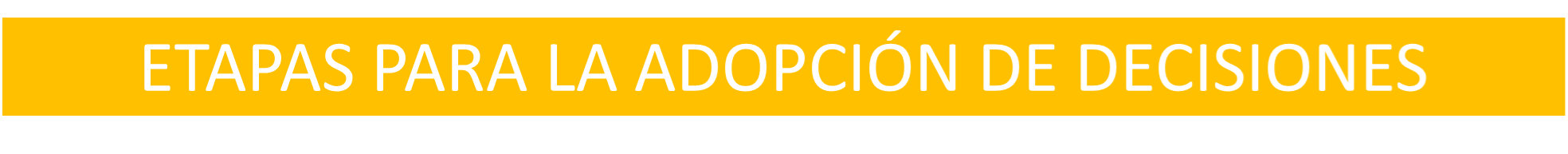 3) Los accionistas pueden hacerse representar, por otra persona física, en la Asamblea. Para ello será suficiente un mandato otorgado en instrumento privado, con firma certificada (en forma judicial, notarial, o bancaria).
No pueden ser mandatarios: a) Los directores; b) Los síndicos; c) Los integrantes del Consejo de Vigilancia; d) Los gerentes; ni e) Los demás empleados de la sociedad (art. 239).
4) Para dar comienzo a la Asamblea será imprescindible lograr el Quórum: Es la cantidad mínima de accionistas que deben asistir para que la asamblea pueda constituirse y sesionar. El quórum exigido varía según el tipo de asamblea y el número de convocatoria:
Asamblea ordinaria ( art 243): En la primera convocatoria requiere la presencia de accionistas que representen la mayoría de las acciones con derecho a voto. En la segunda convocatoria , la asamblea se considerará constituida cualquiera sea la cantidad de accionistas presentes.
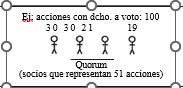 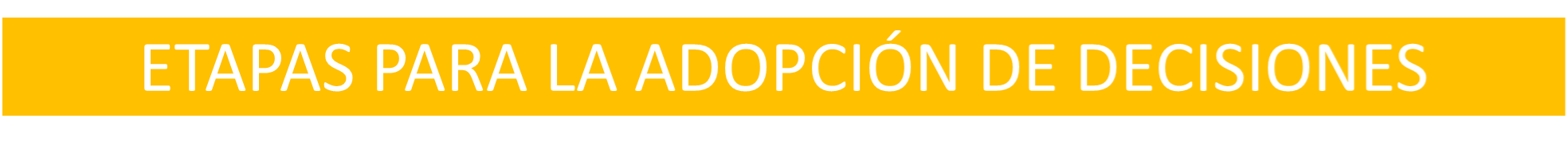 - Asamblea extraordinaria (art 244): se reúne en primera convocatoria con la presencia de accionistas que representen el sesenta por ciento (60 %) de las acciones con derecho a voto, si el estatuto no exige quórum mayor. En la segunda convocatoria se requiere la concurrencia de accionistas que representen el treinta por ciento (30 %) de las acciones con derecho a voto, salvo que el estatuto fije quórum mayor o menor.




Mayorias : El mismo articulo establece sobre la  cantidad de votos que se necesitan para adoptar una resolución social válida. Tanto en las asambleas ordinarias como en las extraordinarias, las resoluciones serán adoptadas por mayoría absoluta de los "votos presentes" en la asamblea (es decir, la mitad más uno de los votos presentes).
No obstante, el art 244 (in fine) establece la mayoría agravada para algunos "supuestos especiales“ que son las modificaciones las bases esenciales tenidas en cuenta por los accionistas al ingresar en la sociedad  (por ej: decisiones que impliquen cambiar el objeto social; transformación; disolución anticipada de la sociedad; etc) y se vinculan estrechamente con el derecho de receso.
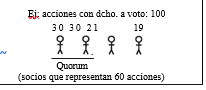 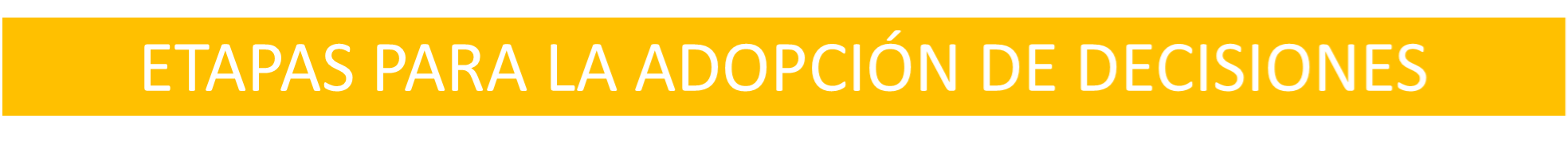 Para los estos supuesto  se aplica el siguiente régimen de mayorías:
a) Las resoluciones se adoptan por mayoría de acciones (tanto presentes como ausentes);
b) No se aplica la pluralidad de votos (es decir, que las acciones privilegiadas, que en otras votaciones pueden otorgar hasta 5 votos, aquí tendrán sólo 1 voto);
c) Las acciones preferidas sin derecho a voto recuperan el derecho al voto (sólo para estas decisiones, otorgándose 1 voto por cada acción).
5) Deliberación: Una vez determinada la existencia del quórum mínimo, comienzan las deliberaciones. Debemos tener en cuenta que:
- Las deliberaciones estarán dirigidas por el Presidente del Directorio;
- Todos los accionistas tienen derecho de voz. También gozan de este derecho: los directores no accionistas; los síndicos; y los gerentes generales.
- Comenzada la deliberación, la asamblea podrá pasar a "cuarto intermedio" sólo una vez (el "cuarto intermedio "es la interrupción de la asamblea, por decisión de la mayoría).En dicho caso, la asamblea deberá continuar necesariamente dentro de los 30 días siguientes; y solamente podrán participar de ella quienes haya asistido a la "primera parte" de la misma.
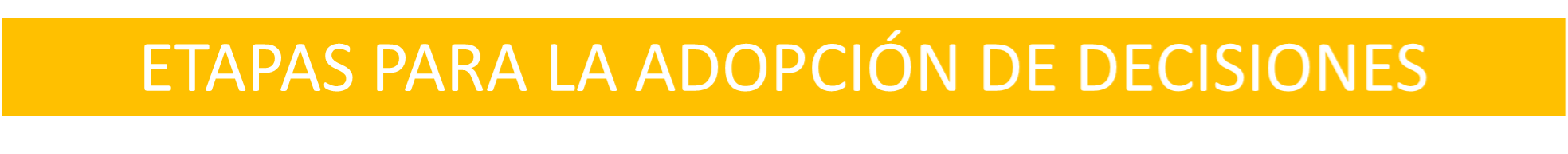 6) Votación : ¿Quiénes están habilitados para votar en las asambleas? En principio, tienen derecho de voto todos los accionistas. Esto incluye a los directores, síndicos y gerentes generales que sean accionistas (art. 240).
Sin embargo, no podrán votar:
a)Los directores, síndicos, miembros del consejo de vigilancia y gerentes generales (aunque sean accionistas) en las decisiones vinculadas a su responsabilidad, remoción con causa, o aprobación de sus actos de gestión.
b)El accionista que en una operación determinada tenga (por cuenta propia o ajena) un interés contrario al de la sociedad. La Ley 19.550 establece que "deberá abstenerse de votar" en las decisiones vinculadas a dicha operación.
c)Los titulares de acciones preferidas sin derecho a voto (sin embargo, para las cuestiones incluidas en el art. 244 in fine -"supuestos especiales"-, sí podrán votar).
7) Acta de Asamblea (art 249) Una vez finalizada la Asamblea, el Directorio debe labrar un acta de lo acontecido en ella. En dicha acta se deberán resumir las manifestaciones hechas en la deliberación, las formas de las votaciones y sus resultados, con expresión completa de las decisiones. 
El Acta deberá estar confeccionada y firmada (por el presidente del Directorio y los socios designados al efecto) dentro de los 5 días.
EFECTOS DE LAS DECISIONES ASAMBLEARIAS
Principio General.
El principio general es que las decisiones adoptadas en Asamblea son obligatorias para la sociedad y todos los accionistas; y deben ser cumplidas (ejecutadas) por el Directorio.
Excepciones
El principio general tiene 2 excepciones. En consecuencia, las decisiones adoptadas en Asamblea no serán obligatorias:
1)	Para aquel accionista que ejerza el derecho de receso (art. 245); ni
2)	Cuando dichas decisiones sean "impugnables de nulidad" (ya sea por violar la ley, estatuto o reglamento; o por implicar un abuso de mayorías).
IMPUGNACIÓN DE LAS RESOLUCIONES.-
Art. 251 : Todas aquellas resoluciones de la asamblea adoptadas en violación de la ley, estatuto o reglamento pueden ser impugnadas de nulidad, dentro del plazo de 3 meses (contados desde que finaliza la asamblea).
Están legitimados para impugnar de nulidad las resoluciones asamblearias:
a)Los accionistas que hayan votado en contra de la respectiva decisión;
b)Los accionistas que se hayan abstenido de votar (en la respectiva decisión);
c)Los accionistas que hayan estado ausentes en dicha asamblea;
d)Los directores;
 e) Los integrantes de la sindicatura;
f) Los integrantes del consejo de vigilancia; y
g) La autoridad de control.
Los accionistas que hayan votado a favor de una determinada decisión, no podrán luego atacarla de nulidad, salvo que haya existido vicio en la voluntad. (Ej.: habrá "vicio en la voluntad" cuando un accionista vote a favor de la aprobación de un balance, debido a que el director presentó un balance falso (error de hecho); o cuando un accionista vote a favor de una decisión bajo amenaza (violencia); etc.
La acción de nulidad debe promoverse contra la sociedad, ante el juez del domicilio social.
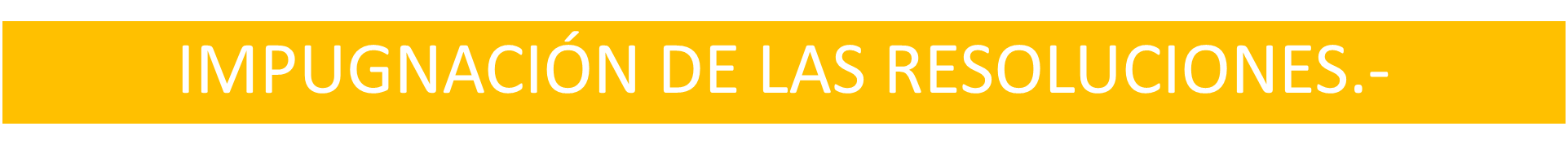 SUSPENSIÓN PROVISORIA.
El art. 252 otorga al juez la facultad de suspender la ejecución de la resolución impugnada (o sea, impedir que se ejecute dicha decisión). Se trata de una medida cautelar, destinada a evitar perjuicios derivados de una resolución contraria a la ley, estatuto o reglamento.
Los requisitos para que dicha medida cautelar proceda son:
1) Que ya se haya promovido la acción de nulidad;
2) Que sea a pedido de parte (ya que no puede decretarla el juez de oficio);
3) Que existan motivos graves para pedirla;
4) Que la medida no ocasione perjuicios a terceros;
5) Que el peticionante de la medida otorgue garantía suficiente (para responder por los daños que dicha medida pueda ocasionar a la sociedad).
6) Que se cumpla con los otros requisitos de toda medida cautelar; es decir: ve-rosimilitud en el derecho, y peligro en la demora.
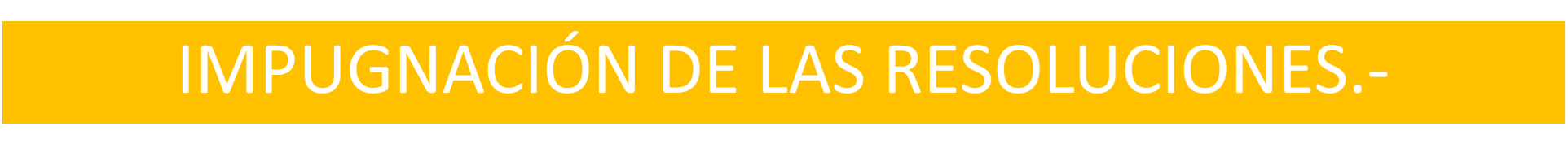 RESPONSABILIDAD DE LOS ACCIONISTAS (art 254) 
 Los accionistas que hayan votado a favor de las resoluciones declaradas nulas, responden ilimitada y solidariamente por las consecuencias de las mismas.
Ello sin perjuicio de la responsabilidad que le corresponda a los directores, síndicos y miembros del consejo de vigilancia (ya que su responsabilidad se rige por las normas específicas que para ellos contiene la Ley 19.550).
DERECHO DE RECESO
Es el derecho que le asiste a todo accionista de retirarse de la sociedad, cuando la Asamblea resuelve modificar de manera sustancial el contrato social o estatuto.
Además del derecho a retirarse, el accionista podrá exigirle a la sociedad una suma de dinero que represente el valor de su participación social actualizada.
DIFERENTES SUPUESTOS
La Ley 19.550 (arts. 244 y 245) menciona distintas resoluciones ("modificaciones estatutarias") que autorizan a los accionistas a ejercer este derecho:
a) Transformación, prórroga y reconducción de la sociedad;
b) Disolución anticipada de la sociedad;
c) Transferencia del domicilio social al extranjero;
d) Cambio fundamental del objeto social;
e) Fusión por incorporación (sólo para los accionistas de la sociedad fusionada); 1) Escisión;
g) Aumento del capital social (decidido por asamblea extraordinaria y que implique desembolsos para los accionistas); etc.
Estos supuestos no son taxativos, ya que el estatuto puede prever otros no contemplados en la ley (conf. art. 89).
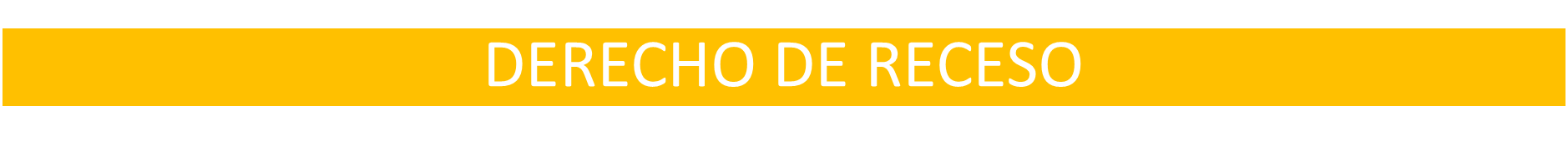 ¿Quiénes están legitimados ? 
El derecho de receso sólo puede ser ejercido por:
Los accionistas que votaron en contra de la decisión -deben notificar su intención de ejercerlo en un plazo de 5 días, desde que finalizó la asamblea-; 
 Los accionistas ausentes en dicha asamblea -el plazo para ejercerlo es de 15 días.
CADUCIDAD
El derecho de receso y las acciones emergentes de él caducan si la resolución que los originó es revocada por una Asamblea en un plazo de 60 días (contados desde que finalizan los 15 días que tiene el accionista ausente para ejercer el derecho de receso). Por lo tanto, el plazo que tiene la sociedad para revocar la decisión es de 75 días, desde que finaliza la Asamblea que la originó.
En dicho caso, los accionistas "recedentes" recuperan el ejercicio de sus derechos, retrotrayéndose los de naturaleza patrimonial al momento en que notificaron el receso. (Ej: suele suceder que, luego de adoptar una decisión, la sociedad advierte que el receso de alguno de sus accionistas puede generar grandes pérdidas. En dicho caso, la sociedad utilizará la herramienta que le da la Ley 19.550 -revocación de la resolución-, y así evitará que el accionista ejerza efectivamente el derecho de receso.
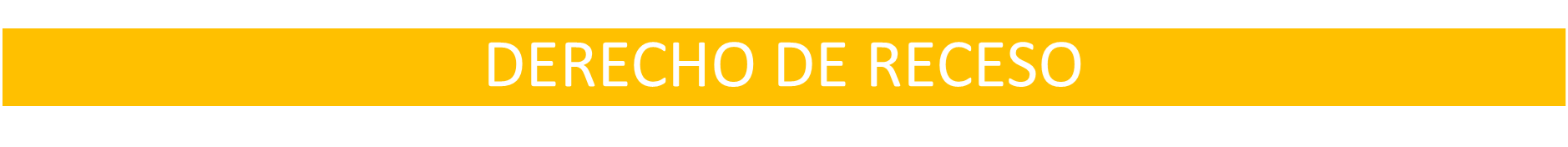 FIJACION DEL VALOR DE LAS ACCIONES
 Si el accionista que ejerza el derecho de receso, podrá exigirle a la sociedad una suma de dinero que represente el valor de su participación social actualizada… ¿ como se fija esa suma? 
Debe calcularse en base al último balance realizado, y su importe deberá pagarse en el plazo de 1 año, contado desde que finaliza la asamblea que originó el receso.
NULIDAD
Es nula toda disposición que excluya el derecho de receso o agrave las condiciones de su ejercicio.